CS 174: Web ProgrammingAugust 24 Class Meeting
Department of Computer ScienceSan Jose State UniversityFall 2015Instructor: Ron Mak
www.cs.sjsu.edu/~mak
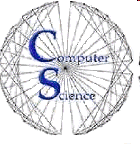 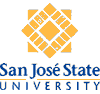 Basic Info
Office hours
MW 3:00 – 4:00 PM
MH 413

Class website
http://www.cs.sjsu.edu/~mak/
Green sheet
Assignments
Lecture notes
2
Goals of the Course
A successful multi-tier web application requires:

client-side programming
server-side programming
back-end programming. 

This class will introduce various software technologies commonly used in each tier.
3
Client Side
HTML5
CSS3
JavaScript
jQuery
AJAX
4
Server Side
PHP
Object-relational mapping (ORM)
Laravel
5
Back End
MySQL database
XML
Web services
6
And More!
Security
Localization (L10N)
Internationalization (I18N)
Search engine optimization (SEO)

With so many software technologies, this class can provide only introductions and guidance.
You will need to explore each technology further on your own.
See the list of recommended books.
Many resources on the web.
7
Project Teams
Assignments will be done by small project teams.

Form your own teams of 4 members each.

Choose your team members wisely!

Be sure you’ll be able to meet and communicate with each other and work together well.
No moving from team to team.
8
Project Teams, cont’d
Each team member will receive the same score on each team assignment and team project.

Each team email to ron.mak@sjsu.eduby Friday, August 28:

Your team name
A list of team members and email addresses

Subject: CS 174-section Team Team Name
Example: CS 174-02 Team Super Coders
9
Individual Responsibilities
You are personally responsible for participating and contributing to your team’s work, and for understanding each part of the work for every assignment whether or not you worked on that part.
10
Postmortem Assessment Report
At the end of the semester, each student will individually turn in a short (one page) report:

A brief description of what you learned in the course.

An assessment of your personal accomplishments for your project team. 

An assessment of each of your project team members. 

This report will be seen only by the instructor.
11
Your Individual Overall Class Grade
30% assignments (team scores)
35% final project (team score)
15% midterm (individual score)
20% final exam (individual score)

Final letter grade based on the class curve.
12
Participation is Important
Can move your final grade up or down, especially in borderline cases.

Participation in class.
Participation in your team.
As reported by the postmortem assessment reports.
13
Take roll!
14
Team Project
Each team picks a web application to develop during the semester.

We’ll start with a very simple application: 

Prompt the user for some input in the first page displayed at the web browser.
The user data is sent to the web server.
A simple server program uses the user data to query a database table and fetch some information.
Display the information to the user in a second web page at the web browser.
15
Team Project, cont’d
As you learn more web software technologies, subsequent assignments will ask each team to add more capabilities to the simple application.

Always add new capabilities to an application that’s already working.
Spiral approach.

By the end of the semester, each team will have successfully developed a significant web application!
16
Client-Side Software Technologies
HTML5
Hypertext markup language, version 5
Provides content for a web page
Organizes the content
Paragraphs, lists, tables, forms, etc.
Provides semantics
This text is a level-1 header, that text is a link, etc.

CSS3
Cascading style sheet, version 3
Layout and formatting of the content in a web page
17
Client-Side Software Technologies, cont’d
A key goal of HTML and CSS is to separate:
Content structure and semantics.
How to lay out and format that content on a web page.

Before CSS, HTML scripts had layout and formatting instructions intermixed with content structure and semantics.
It was a mess!
18
Client-Side Software Technologies, cont’d
HTML5
CSS3

JavaScript
An imperative, object-oriented scripting language used with HTML.
Makes web pages more dynamic and interactive.

jQuery
A JavaScript library that can simplify client-side programming.
Greatly enhances the capabilities of JavaScript.
The name JavaScript was a marketing invention.
The language has nothing to do with Java.
19
Client-Side Software Technologies, cont’d
HTML5
CSS3
JavaScript
jQuery

AJAX
“Asynchronous JavaScript and XML”
A JavaScript library for communicating with the web server in a way that minimizes page refreshes.
Develop web applications that are just as dynamic and interactive as traditional desktop applications!
20
Server-Side Software Technologies
PHP

An imperative object-oriented scripting language for programming the server side of a web application.

Receive user data from a web page running in the user’s client-side web browser.

Interact with back-end data sources such as databases, XML data, web services, etc.

Dynamically generate new web pages to send back to the user’s web browser.
It’s a different language from JavaScript.
21
Server-Side Software Technologies, cont’d
PHP
Object-relational mapping (ORM)

Relational databases store data in tables containing rows and columns of data.

PHP programs can interact with a database to fetch rows of data.
PHP likes to work with objects.

ORM is a mechanism for creating objects from rows of data fetched from a database.
PHP has libraries to do ORM.
22
Server-Side Software Technologies, cont’d
PHP
Object-relational mapping (ORM)

Laravel

An application framework for PHP.

Simplifies programming many server-side tasks.

Supports the model-view-controller (MVC) application architecture.
Compare: PHP+Laravel and JavaScript+jQuery
23
Back-End Software Technologies
MySQL

A relational database management system (RDBMS)

Used by many, many commercial websites to store their data.

Free, but now owned by Oracle.
24
Back-End Software Technologies
MySQL

XML

An industry-standard format to represent data.

Often used to transport data from one applicationto another.
JSON (JavaScript Object Notation)
is a popular alternative to XML.
25
Back-End Software Technologies
MySQL
XML

Web services

An industry-standard way for applications to communicate with one another across the network.
Standard APIs
Standard data formats

The back end of your web application can connect to commercial web services in order to obtain data.
26
Software to Install Locally
Client-side software
Chrome, Firefox, Safari browser
Comes with HTML, CSS, JavaScript

Server-side software
Apache web server
Need to enable PHP

Back end software
MySQL database server
27
Software to Install Locally, cont’d
Download and install XAMPP
Installs and configures Apache (with PHP) and MySQL in one package.
Both Windows and Mac.

See: https://www.apachefriends.org/index.html
28
Reminders: By Friday, August 28
Form teams.

Email me your team information.
team name
team members and email addresses

Start brainstorming about what web application you want to develop this semester.
29